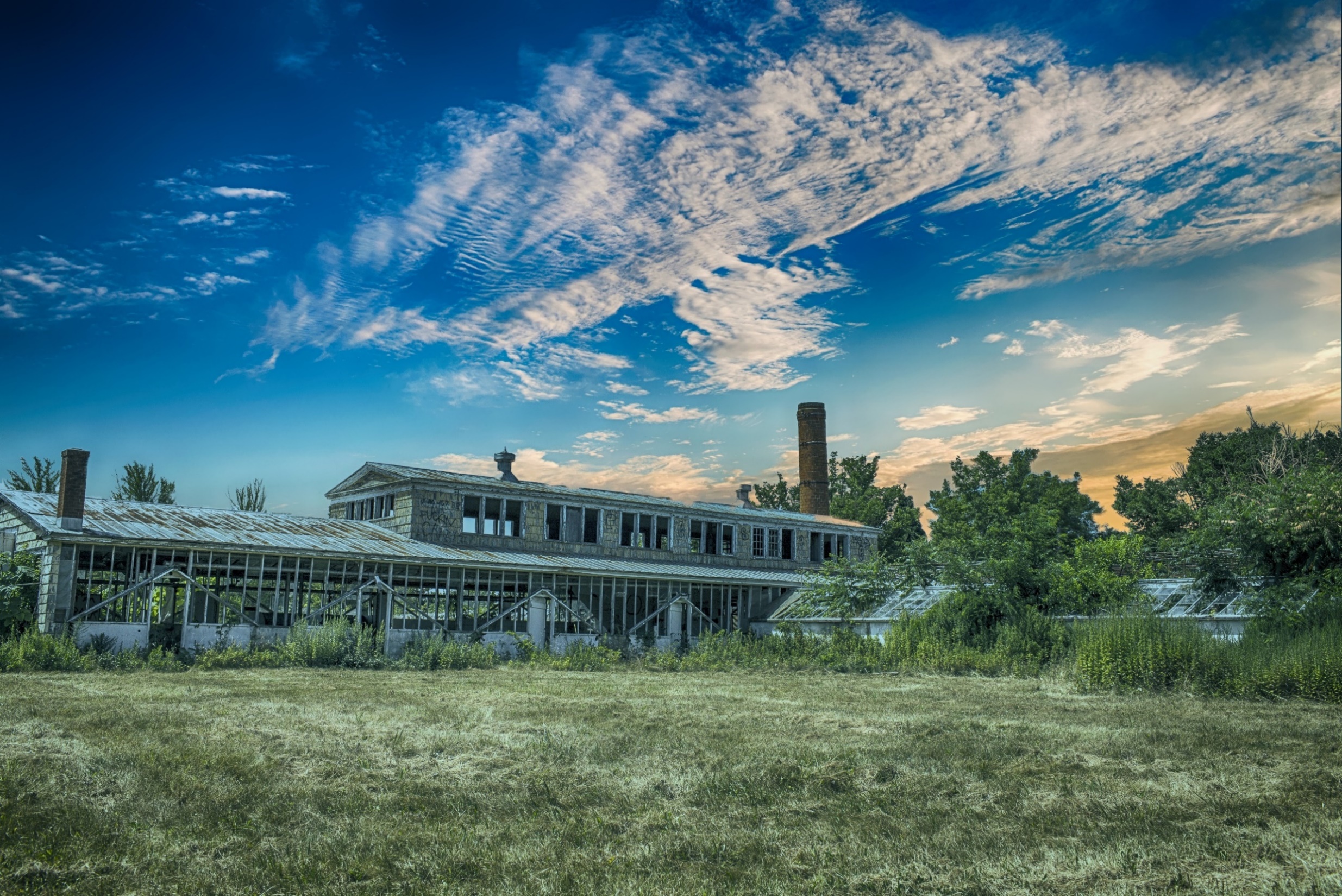 Technical Assistance for Brownfields EPA Region 1
Leveraging EJ funding to promote equitable development
Nefeli Bompoti, Assistant Research Professor & Program Manager, Civil and Environmental Engineering 
University of Connecticut
March 1st, 2023
Webinar Outline
Overview of UConn TAB Services
Environmental Justice Grants
Environmental Protection Network
Q&A
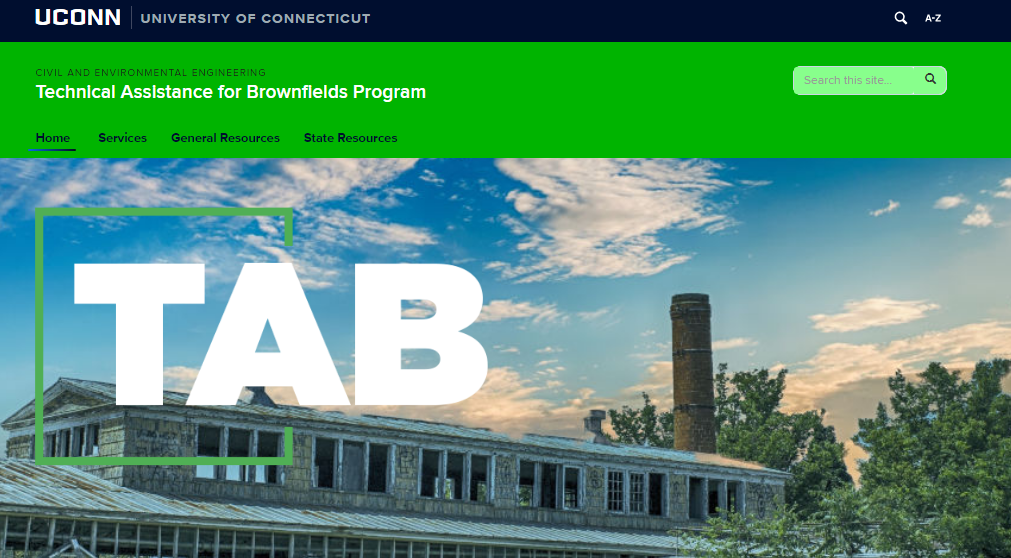 https://tab.program.uconn.edu/
UCONN TAB
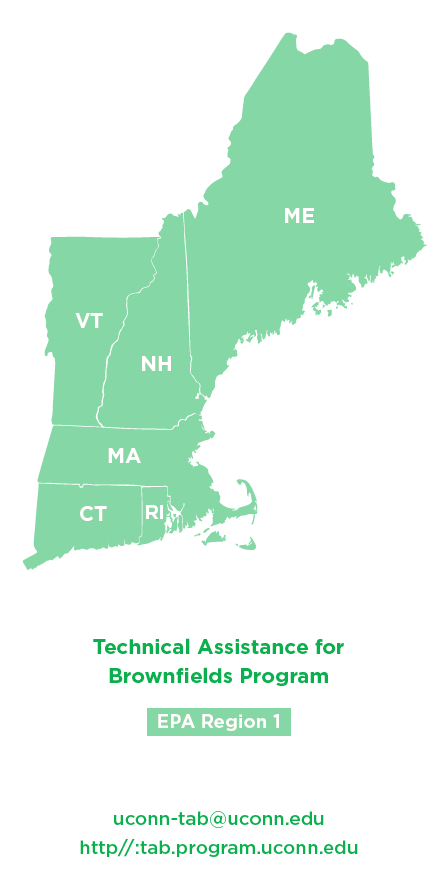 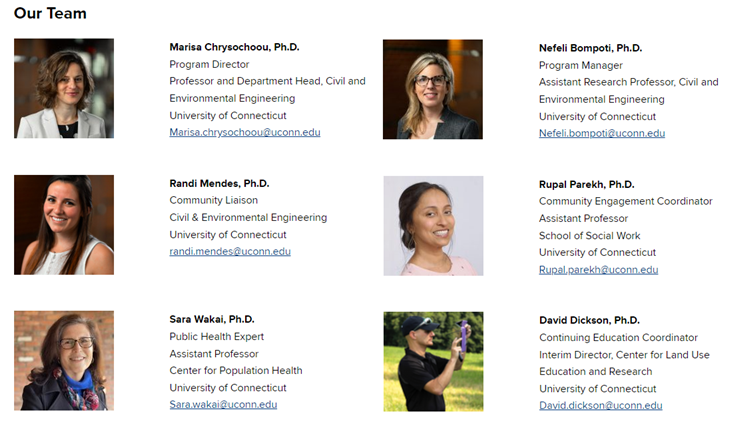 Our services at a glance
uconn-tab@uconn.edu
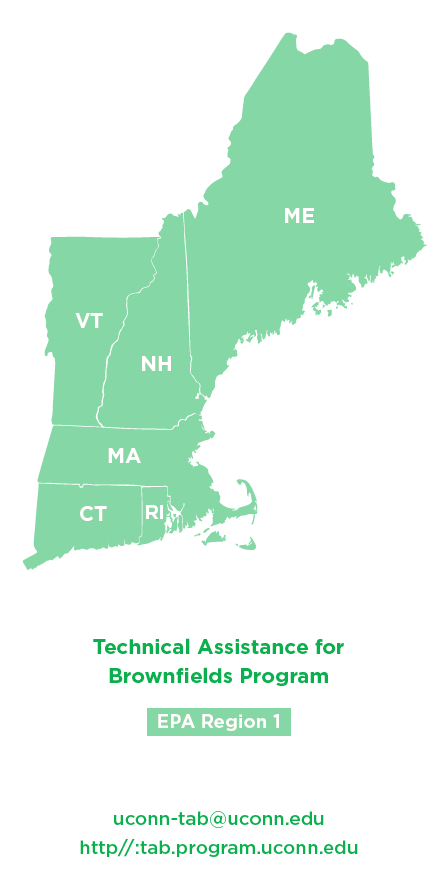 Direct Technical Assistance
Technical Document Review
Summary of Environmental Site Assessment Reports, Remedial Action Plans, Planning Documents
Brownfields Proposals Review
EPA Brownfield Program proposals (assessment, cleanup, multipurpose, RLF, Job Training), and State Program proposals
Access to Resources
Fact sheets, example proposals, and documents
Online Office Hours
Answer Technical Questions
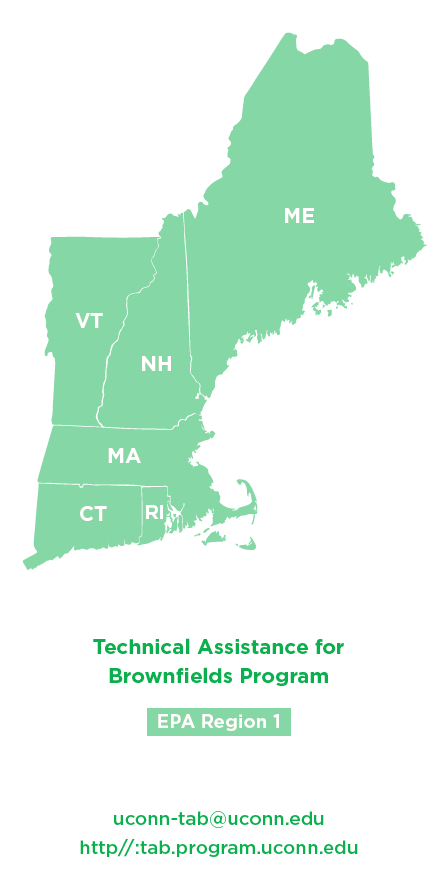 TECHNICAL SUPPORT
Target Area and Brownfield Site Description
Community Need (Demographics, EJSCREEN data)
Municipal Assistance Program
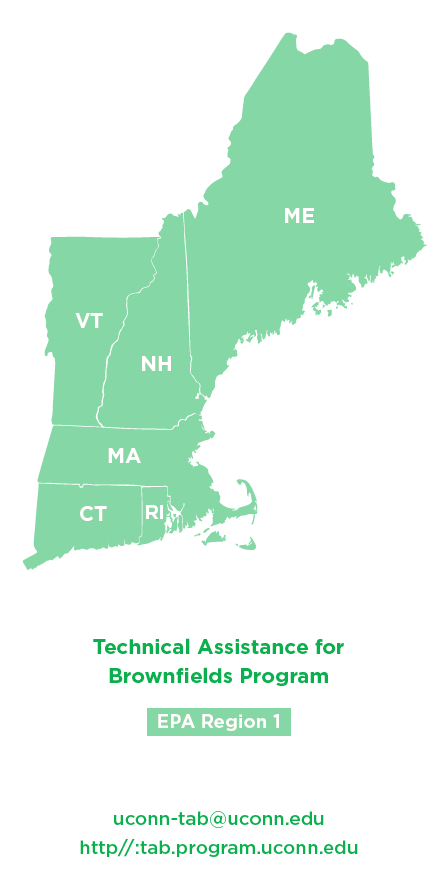 Equitable Development
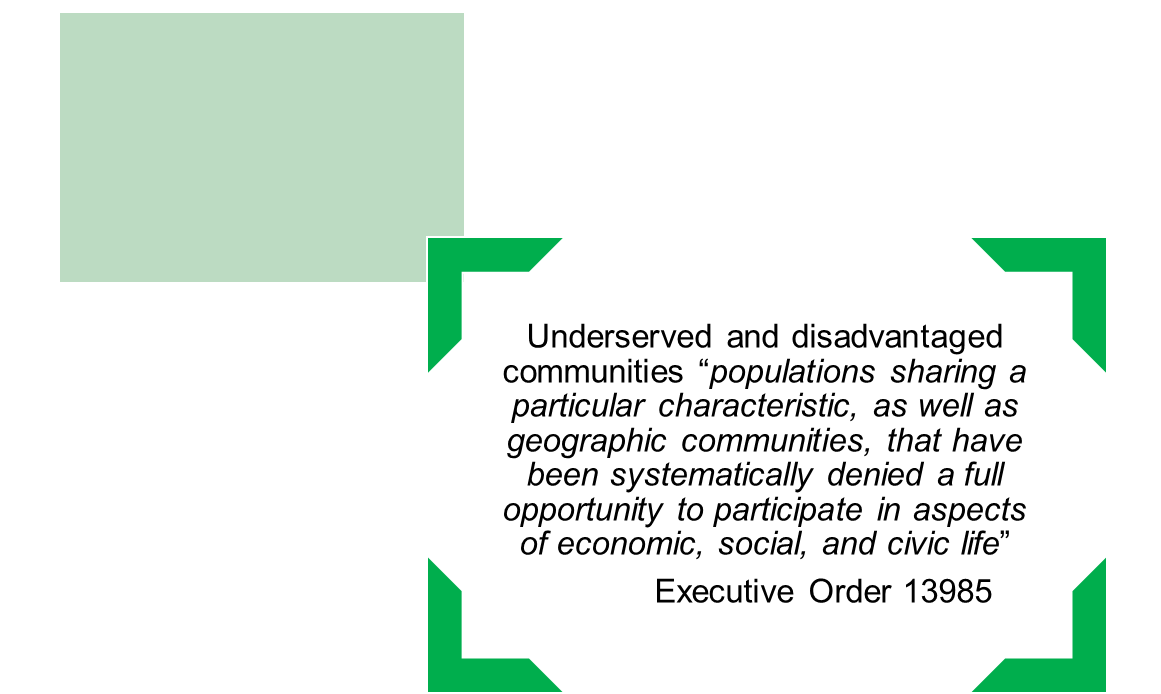 Leveraging Environmental Justice Funding
Address an environmental and/or public health issue and the community’s leadership in formulating goals
Create model state, tribal, local, and territorial government activities that lead to measurable environmental or public health results in communities disproportionately burdened by environmental harms and risks
Environmental Justice Grants
Deadline for Applications
April 14, 2023

Cooperative Agreement Start Date: December 1, 2023

Performance Period:
3 years
Target Environmental Issues (both EJCPS & EJG2G)
Address environmental/health issue in underserved communities/vulnerable populations
Example Projects (both EJCPS & EJG2G)
Cleanup of nonhazardous trash/illegal dumping 
Reduction of lead (blood lead level testing, surveillance, restoration at schools and daycares)
Development of Citizen Science Monitoring programs
Planning and development of heat island mitigation strategies (cool roofs/walls, green roofs, cool pavements, permeable pavers, urban forestry initiatives, and extreme heat activities)
Efforts to improve equitable transportation to encourage walking, biking, and public transportation (bike share programs and bike storage facilities)
Energy efficiency, electrification, and renewable energy programs in K-12 schools (maintenance of HVAC systems, energy audits, energy system upgrades, installation of on-site renewables and/or green infrastructure indoor air quality monitoring and employee training) 
Planning and development of environmental justice mapping tools or methodologies to determine potential impacts to underserved communities
Emergency preparedness and disaster resiliency plans to minimize exposure to pollutants (hurricanes, tornadoes, coastal flooding, oil spills, wildfires, and earthquakes) 
Monitoring, prevention, and remediation of air quality issues related to living close to transportation networks (railroads, railyards, ports, heavily trafficked roadways)
Monitoring, prevention, and remediation of source releases of waterborne pollutants
Establishment of collaborative efforts, processes, and communication strategies between state agencies and local governments regarding ongoing environmental monitoring, prevention, or remediation projects.
EJCPS & EJG2G2 Eligible Project Activities (Project Type)
EJG2G only:
Smaller scale land purchases and/or acquisitions (Note: Only projects that represent less than half of the requested project funds are allowable)
Health Impact Assessments (special consideration under both programs)
Determine the potential effects of a proposed environmental decision (e.g., policy, plan, program, project, action) on the health of underserved and vulnerable communities and the distribution of those effects within the communities.
Example: Health Impact Assessment at German Gerena Community School - public elementary school in Springfield, MA
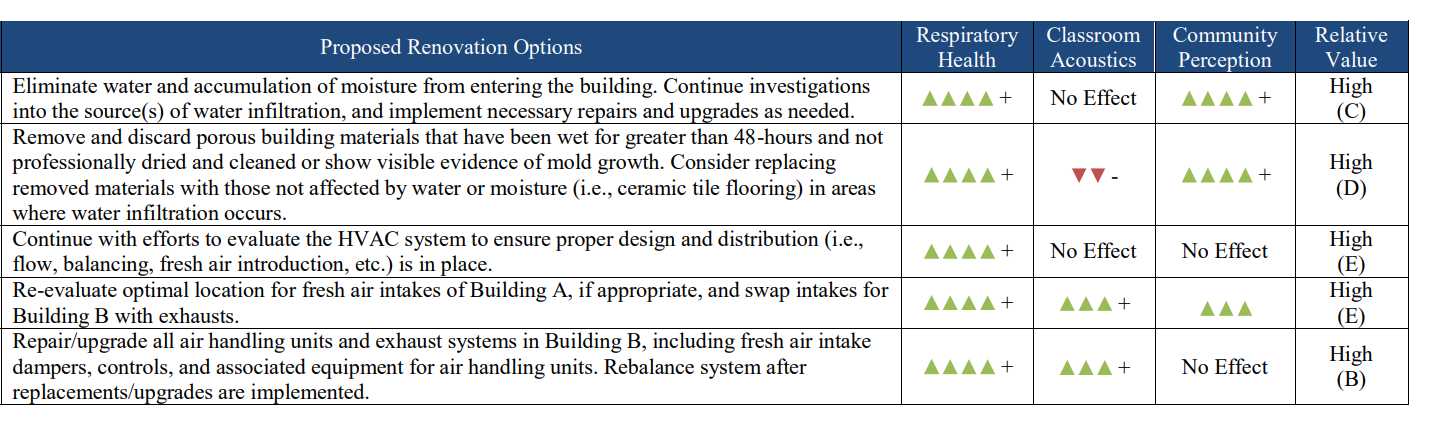 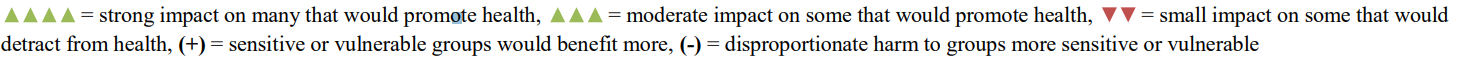 https://www.epa.gov/sites/default/files/2015-10/documents/final_gerena_school_hia_report.updated.508compliant.pdf
Application Package
Use EPA’s template for Workplan
EJCPS
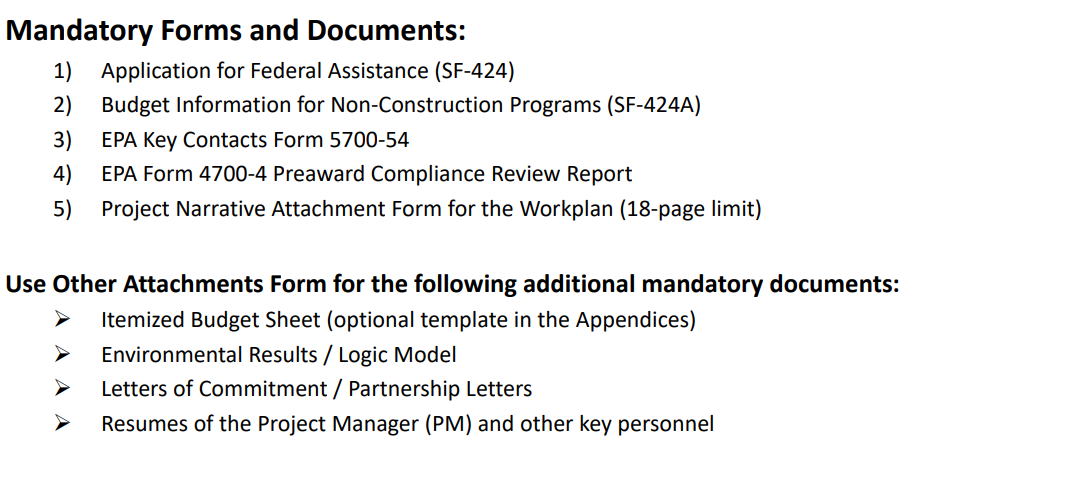 Use EPA’s template for Workplan
EJG2G
EPA Pre-application Assistance Webinars
Environmental and Public Health Issues of Underserved Communities (12 points under Workplan)
EJSCREEN Short Course
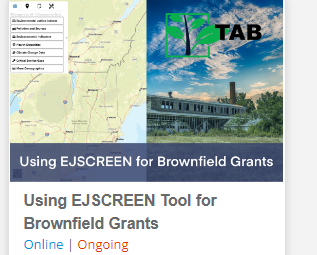 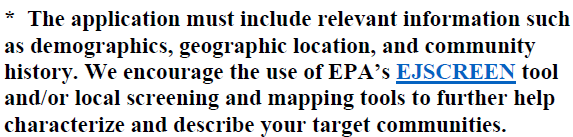 https://uconn.geniussis.com/Registration.aspx?AffiliateID=4D9KE1
Contacts
Tab.program.uconn.edu
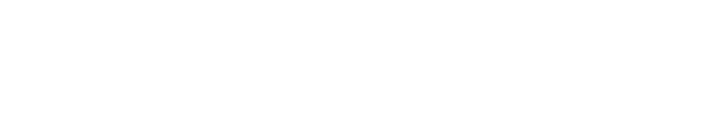 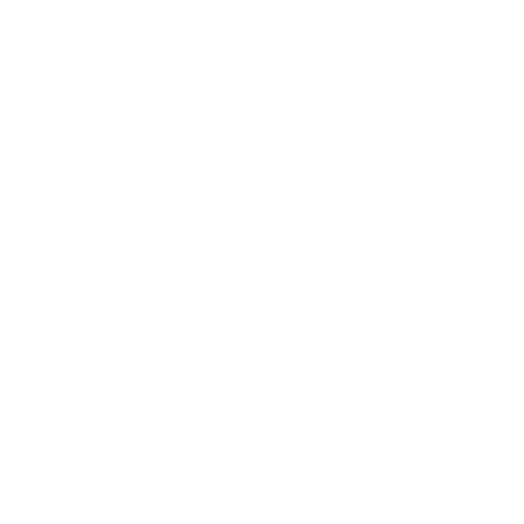 Environmental Protection Network
550+ EPA alumni across the country  
Advancing progressive national policies
Educating Congress
Resource to press and NGOs
Recruiting and retaining greater diversity at EPA
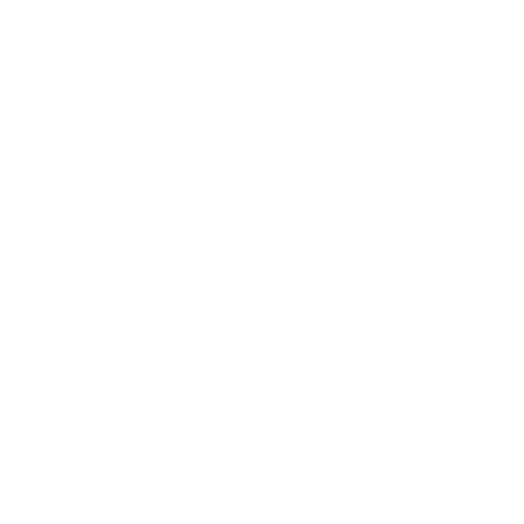 Pro Bono Technical Assistance
Bridge divide between communities and government
Former engineers, scientists, lawyers, permit writers
Communities and the NGOs who support them
Navigate regulations, data, policies
Achieve tangible public 
        health benefits
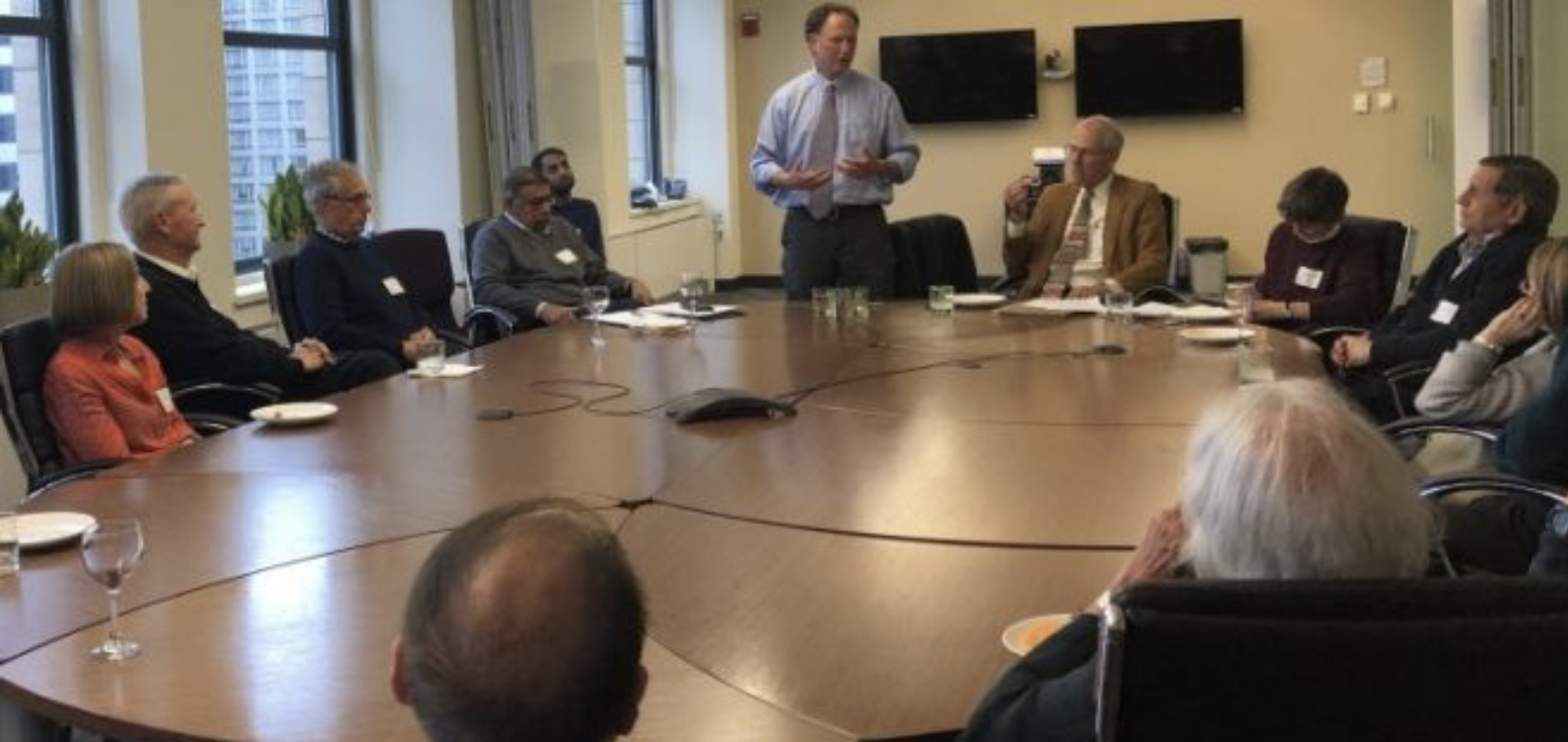 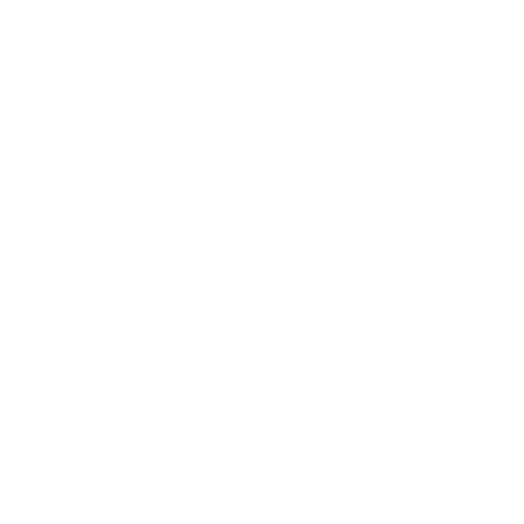 Types of Assistance
Translate documents into lay language 
Navigate regulatory and grants programs
Identify individual contacts at agencies
Connect groups with others 
Share lessons learned
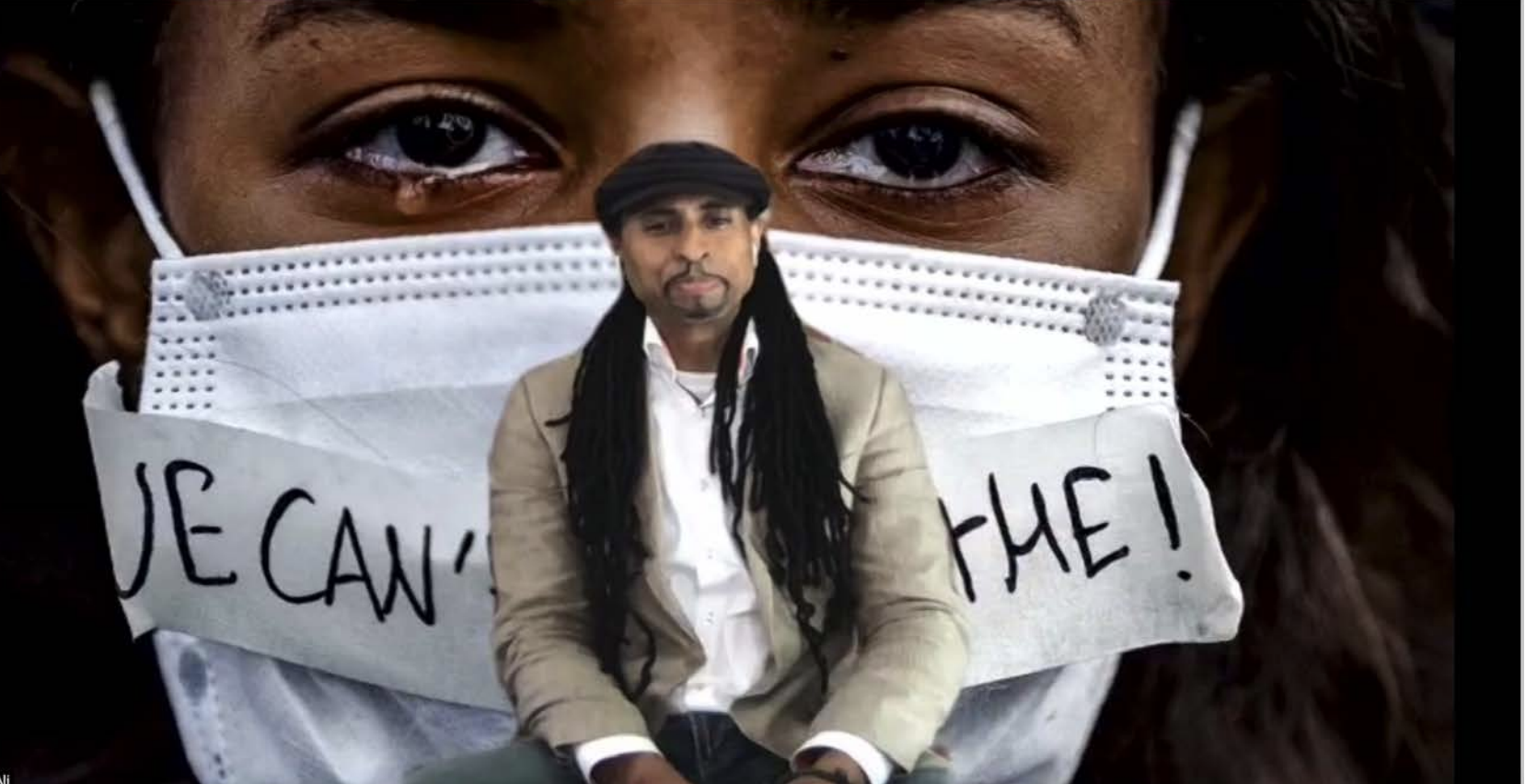 [Speaker Notes: Talking Points]
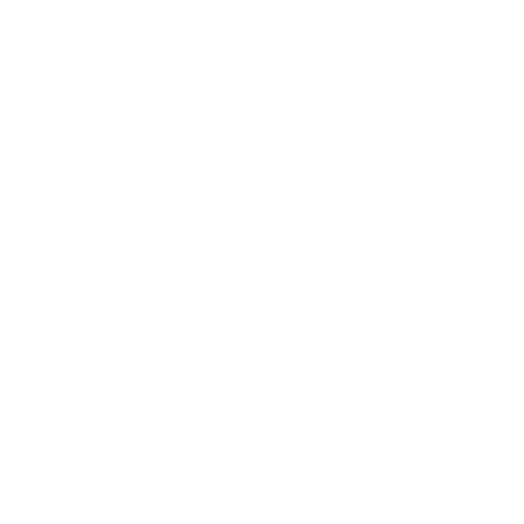 Brownfields Technical Assistance
TXHEA
Bayview Hunters Point
The Sustainability Lab
CCLR
Law clinics
Columbia Riverkeeper
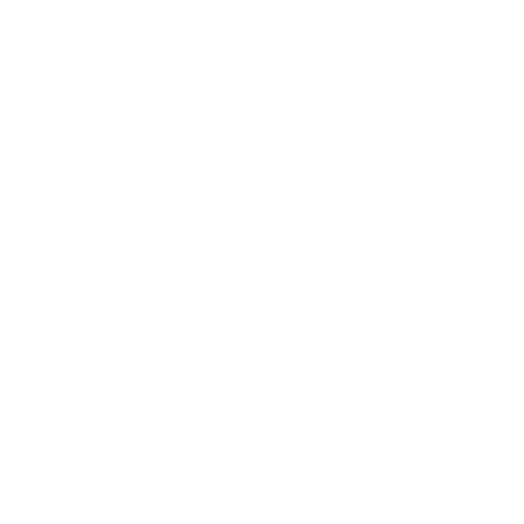 Progress to Date
Engaged with 107 unique volunteers across 178 communities/organizations/law clinics,
Responded to 212 inquiries
Made 548 connections with our volunteers
Anticipate exponential growth 
Brought on 5 new staff and more to come
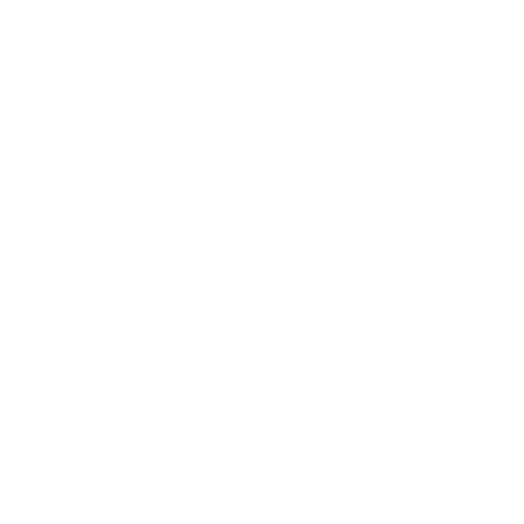 Community Outreach
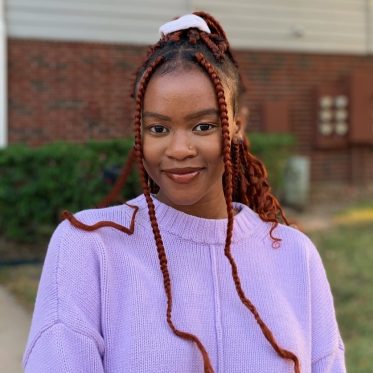 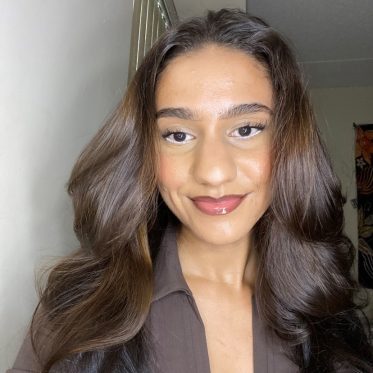 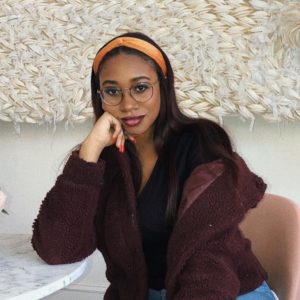 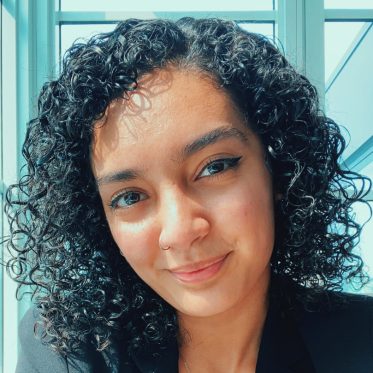 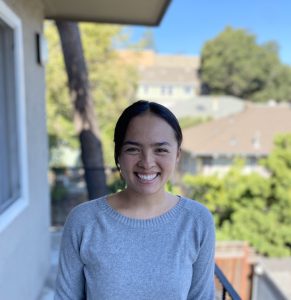 Jasmine Wilkes
Regions 1 & 2
Kya Williams
Regions 3 & 4
Davina Resto 
Regions 5 & 7
Mitchelle Mukeli
Regions 6 & 8
Jamie Zwaschka
Regions 9 & 10
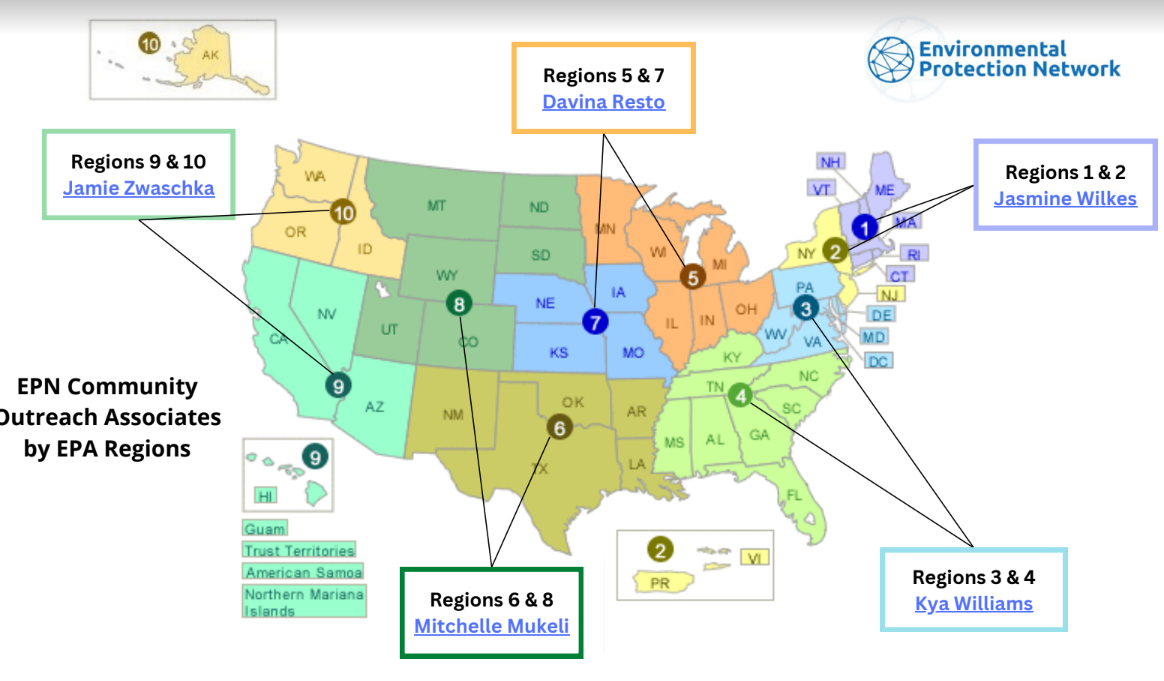 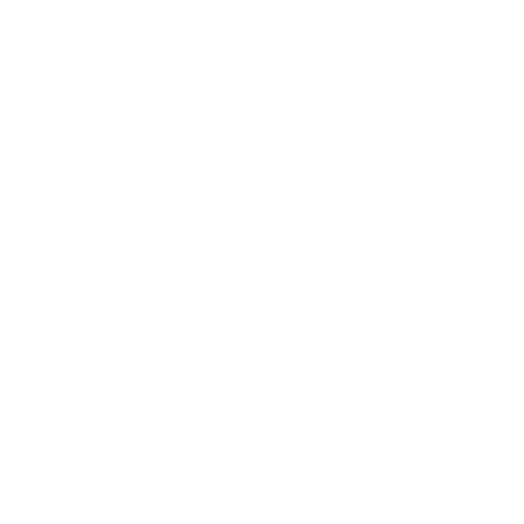 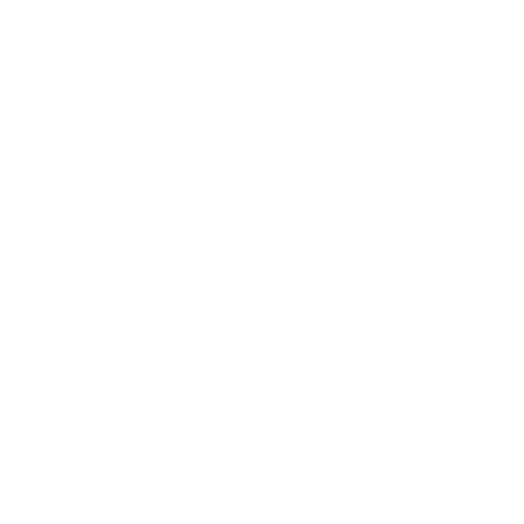 Kya Williams, Senior Community Outreach & Development Associate
kya.williams@environmentalprotectionnetwork.org
757-618-3027